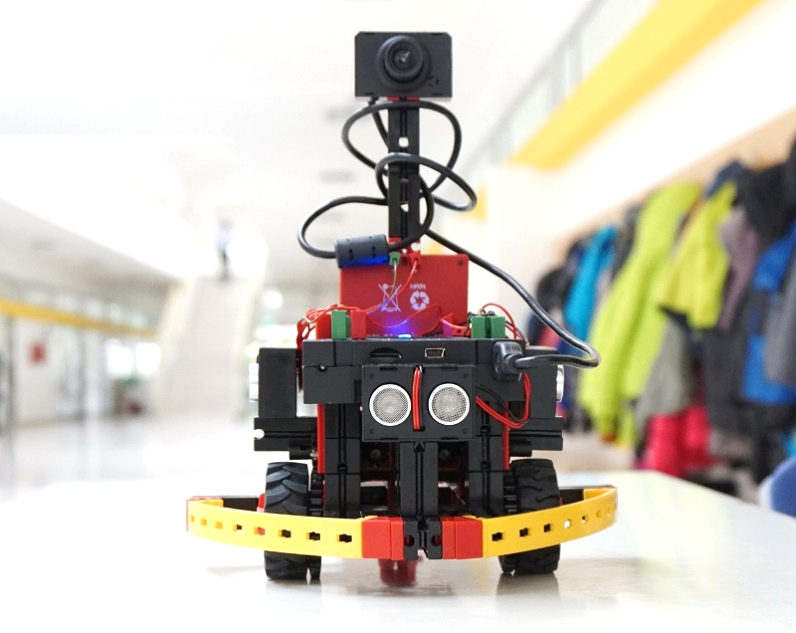 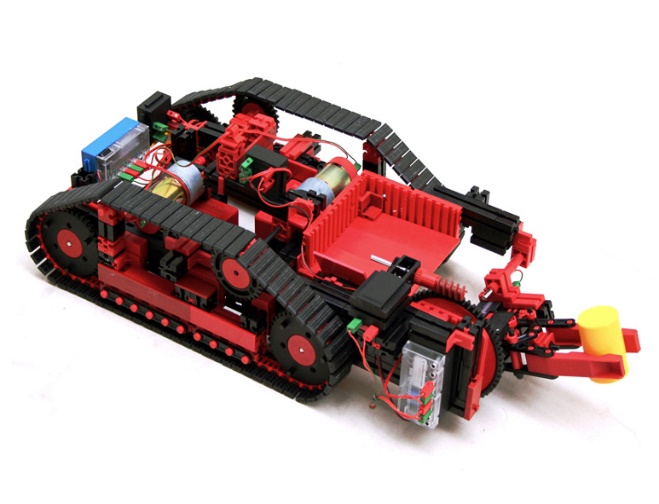 RoboGames 2016Prezentacija robotike u II. OŠ Čakovec povodom Europskog tjedna programiranja
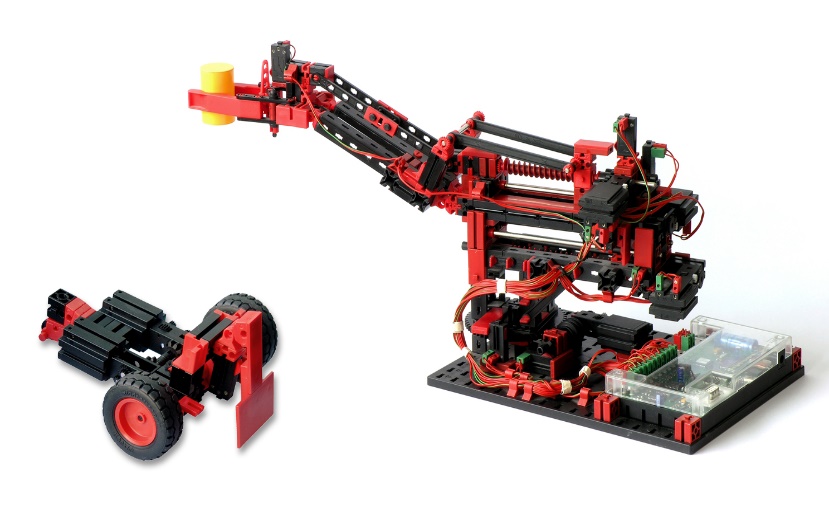 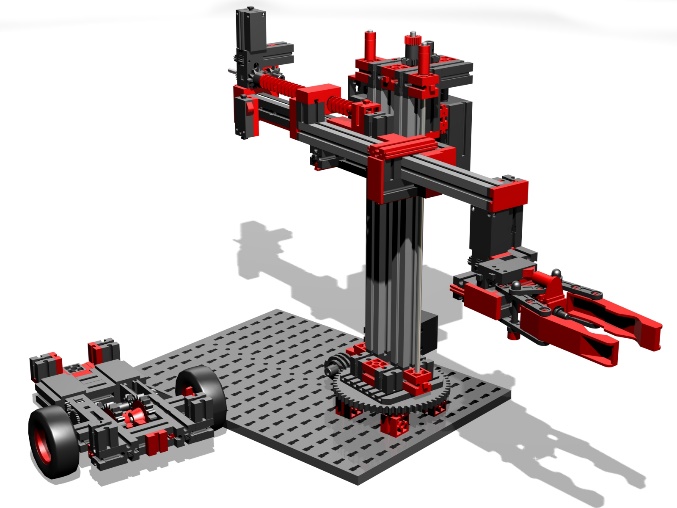 II. OŠ Čakovec, 21. 10. 2016.
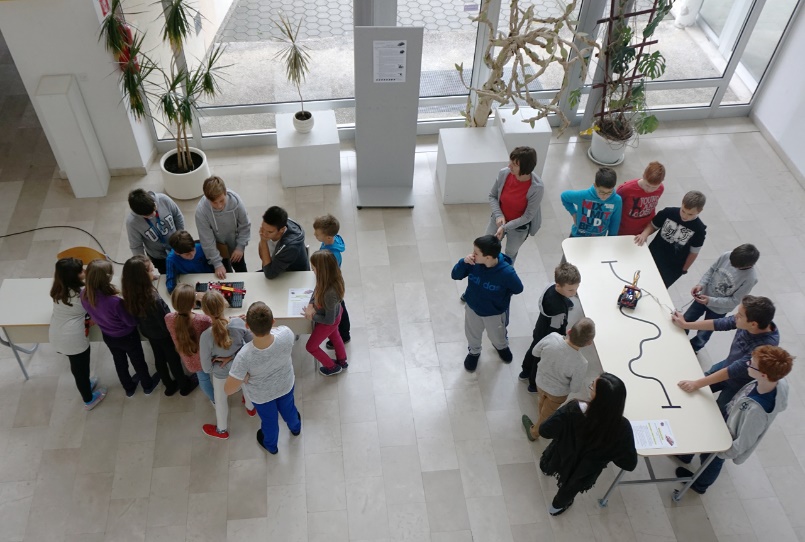 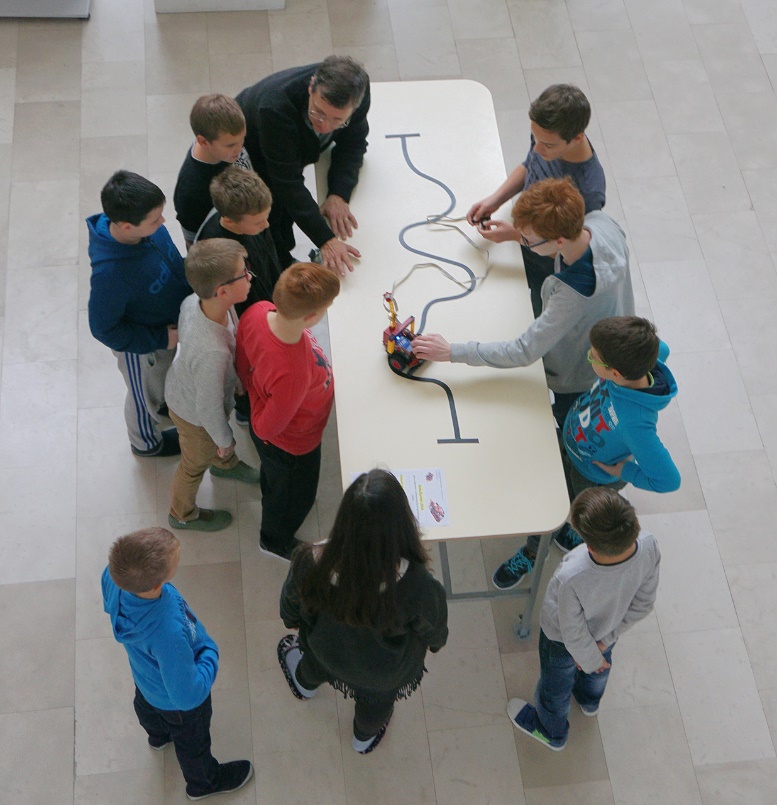 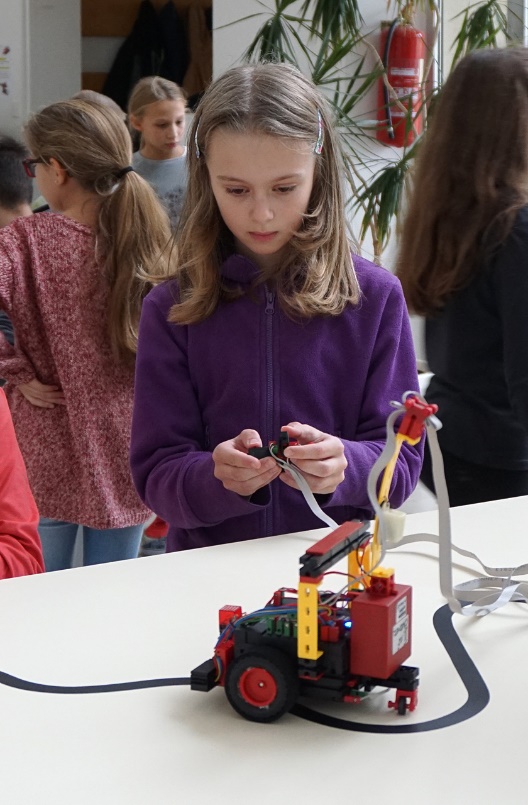 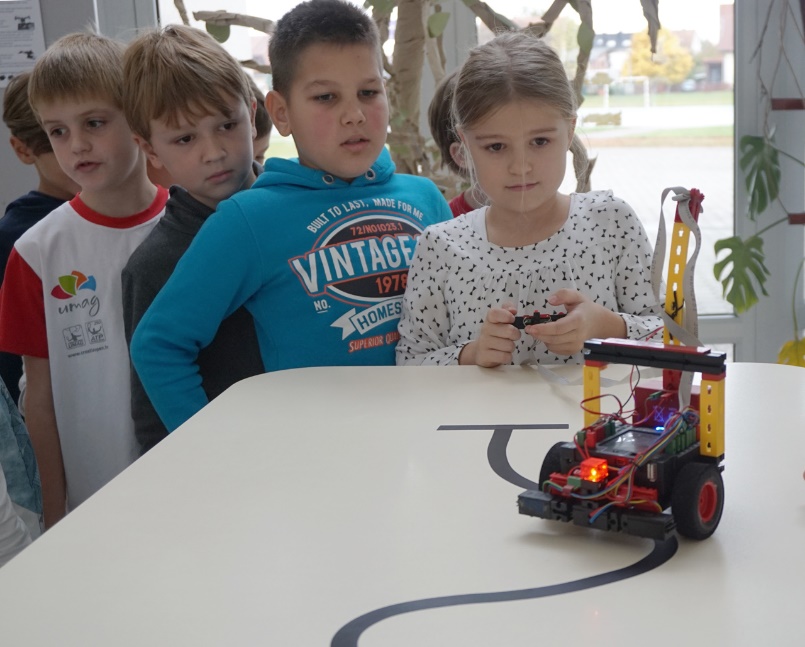 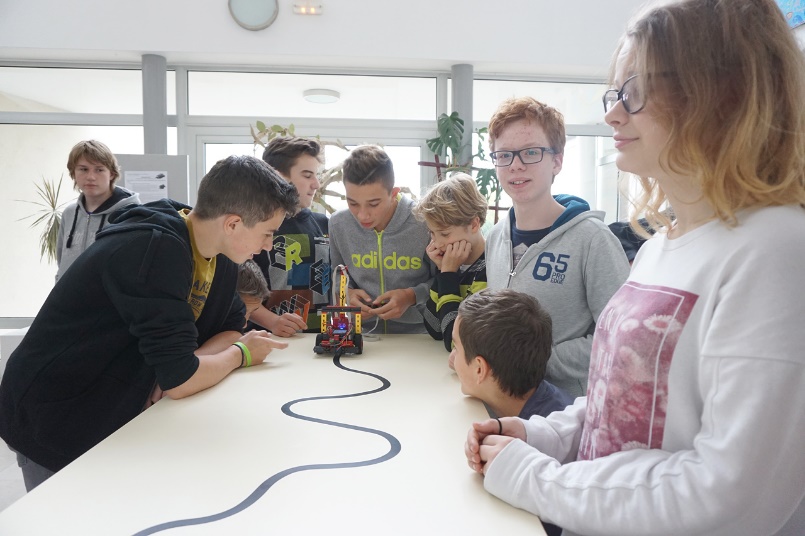 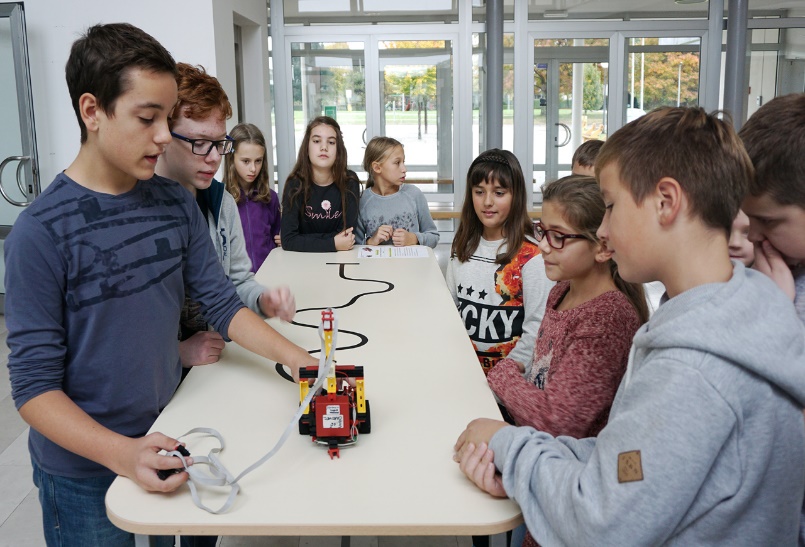 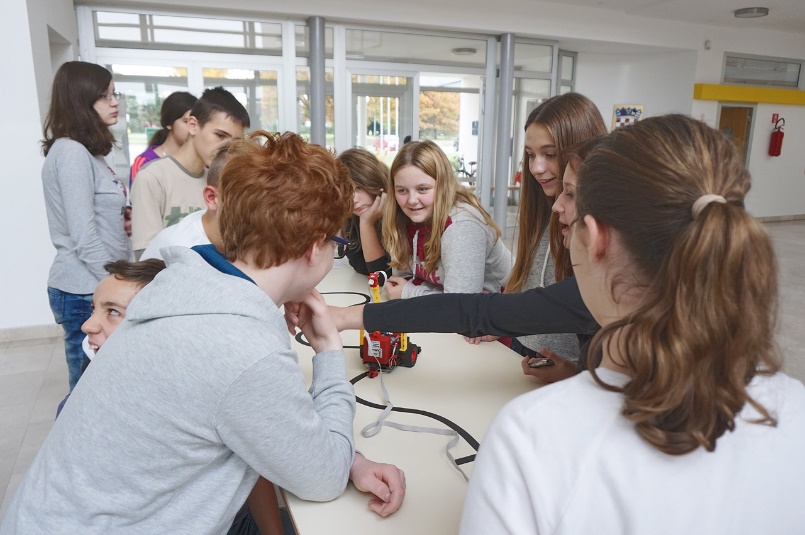 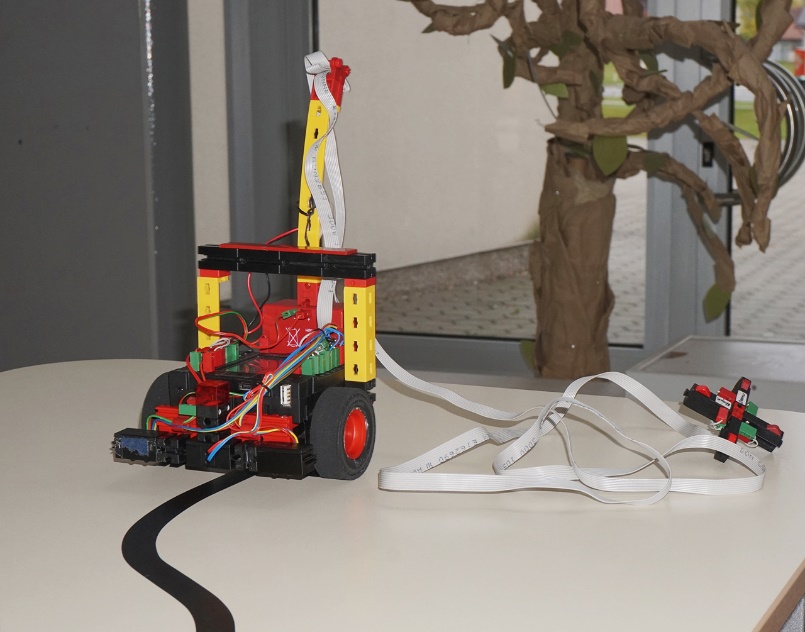 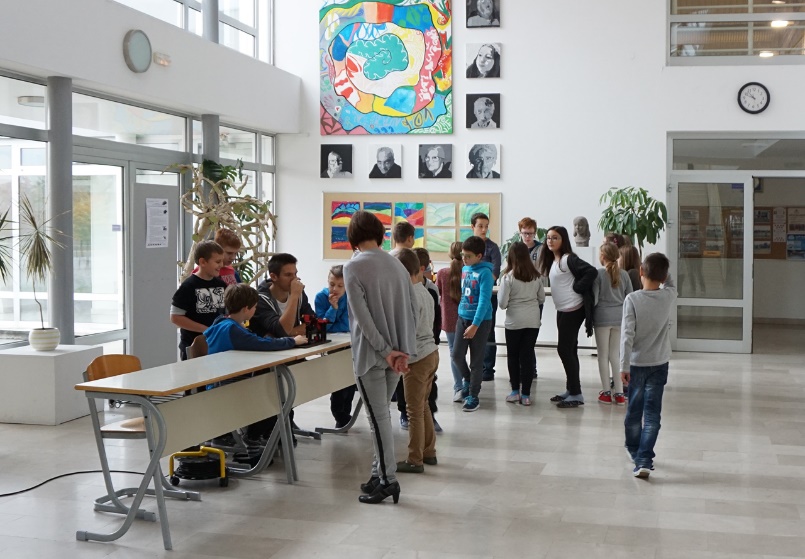 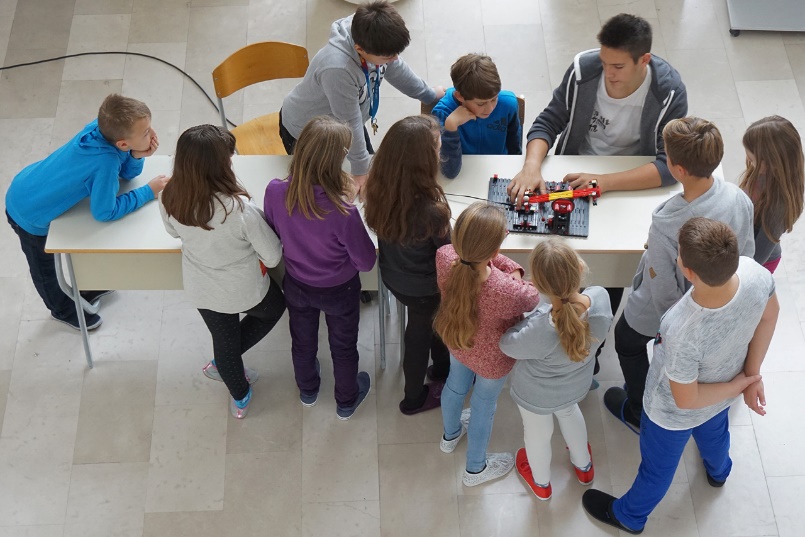 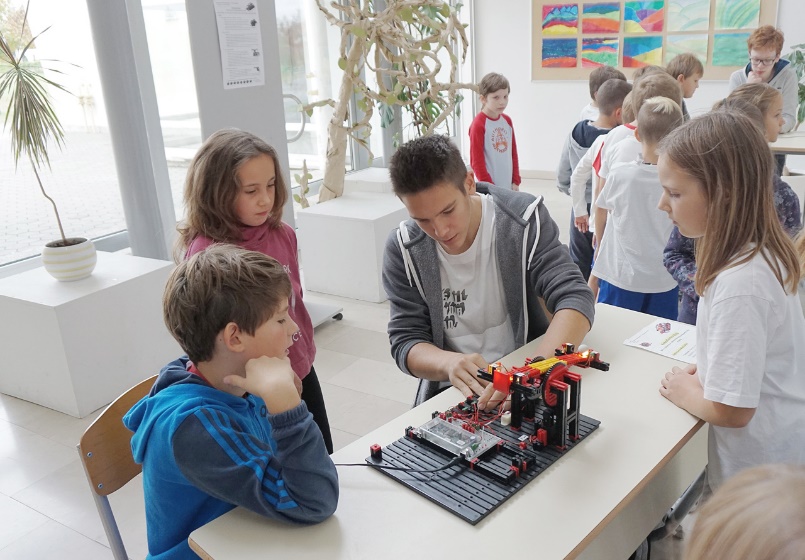 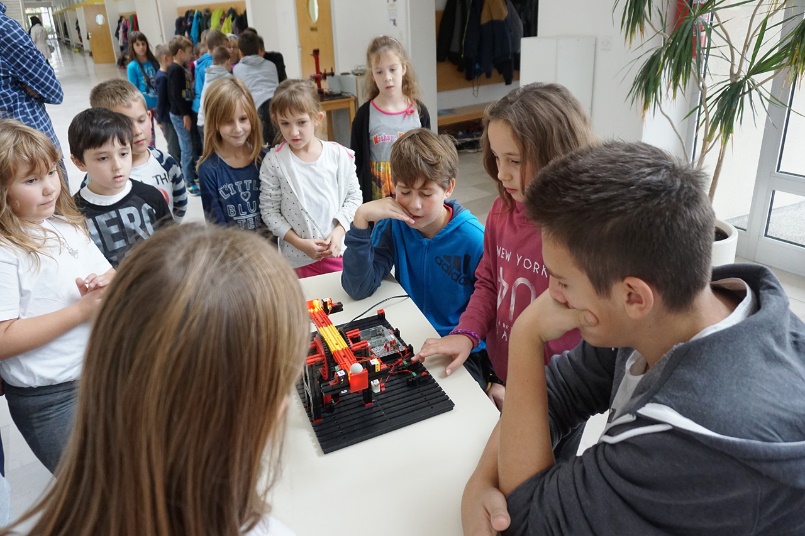 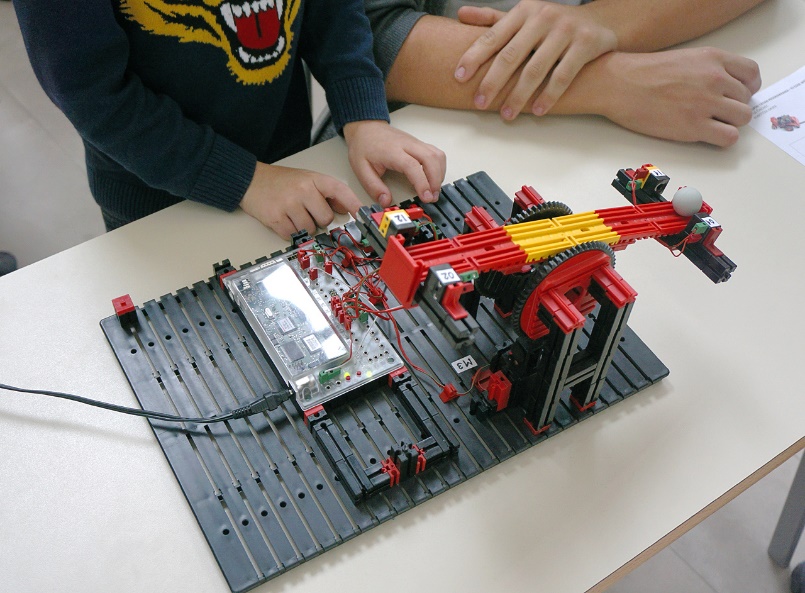 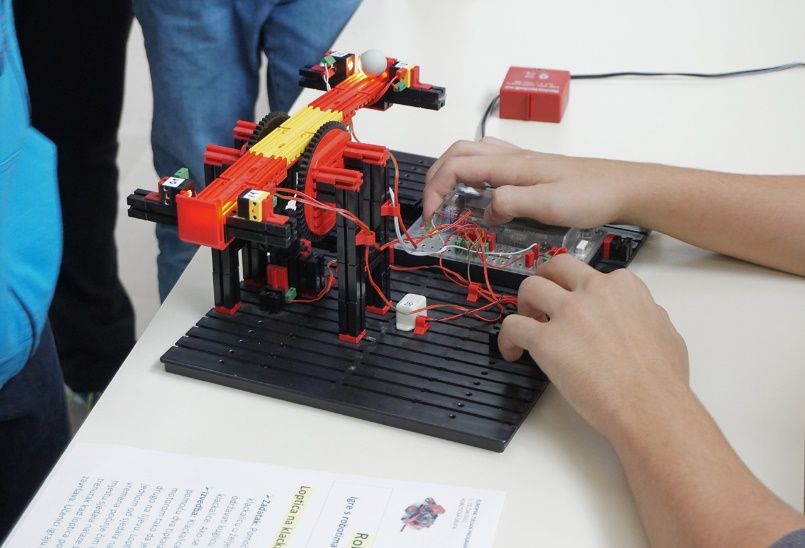 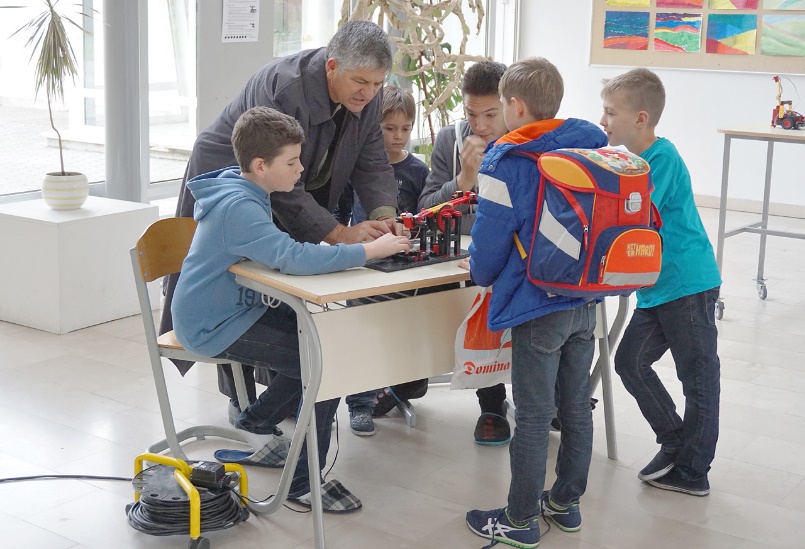 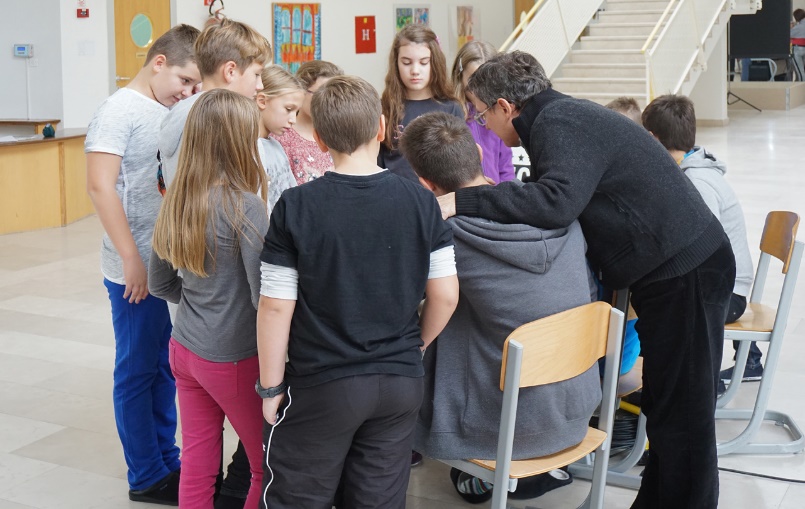 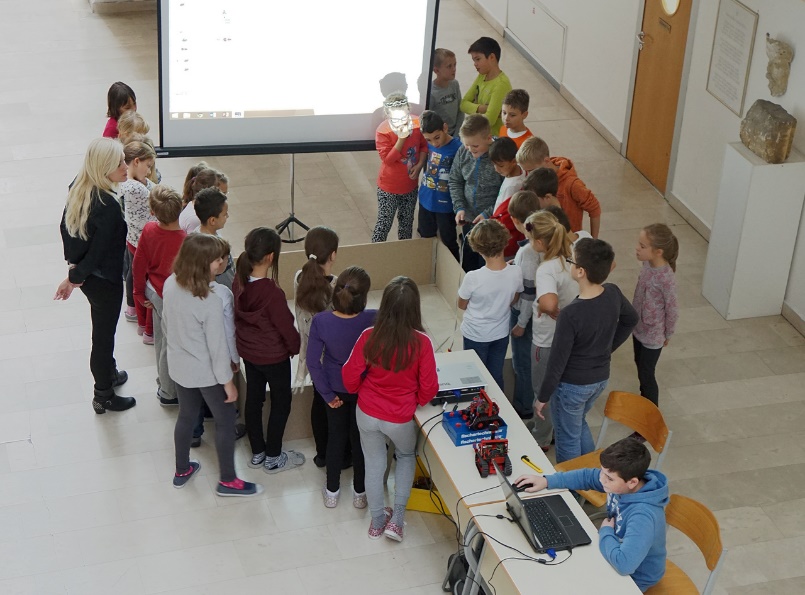 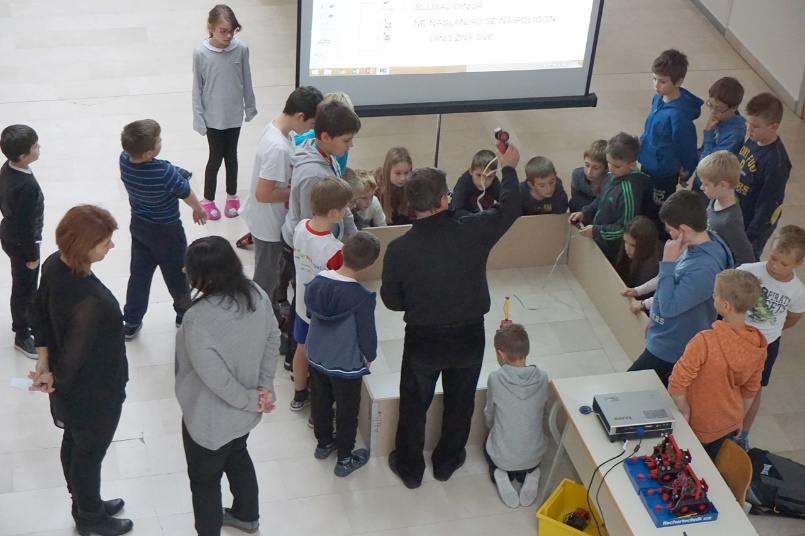 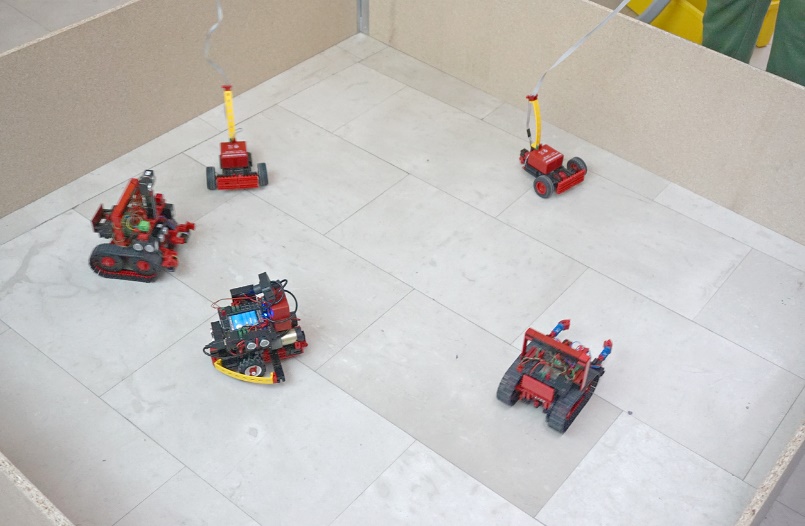 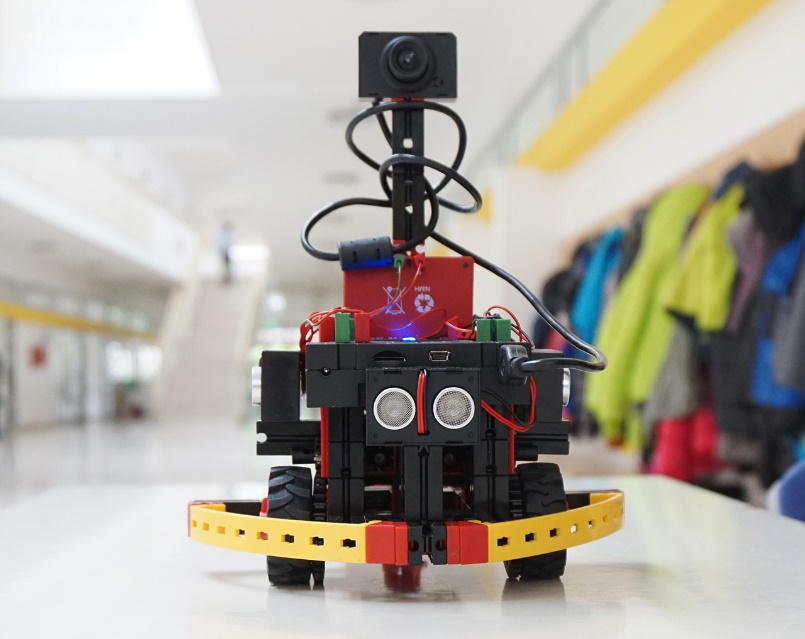 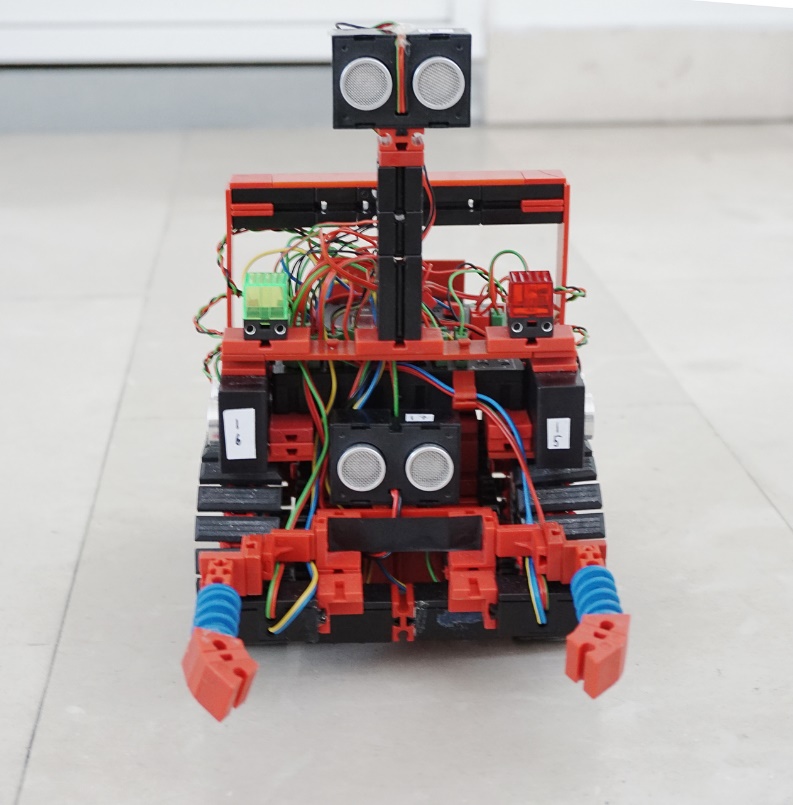 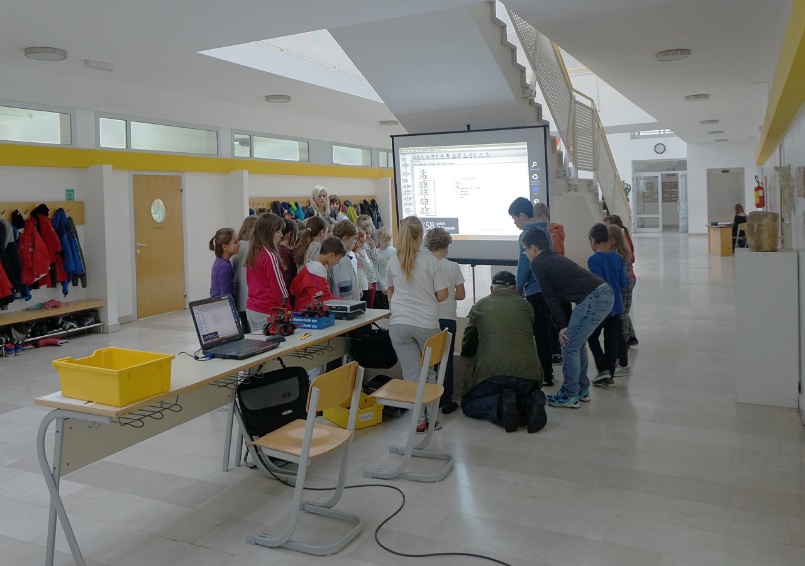 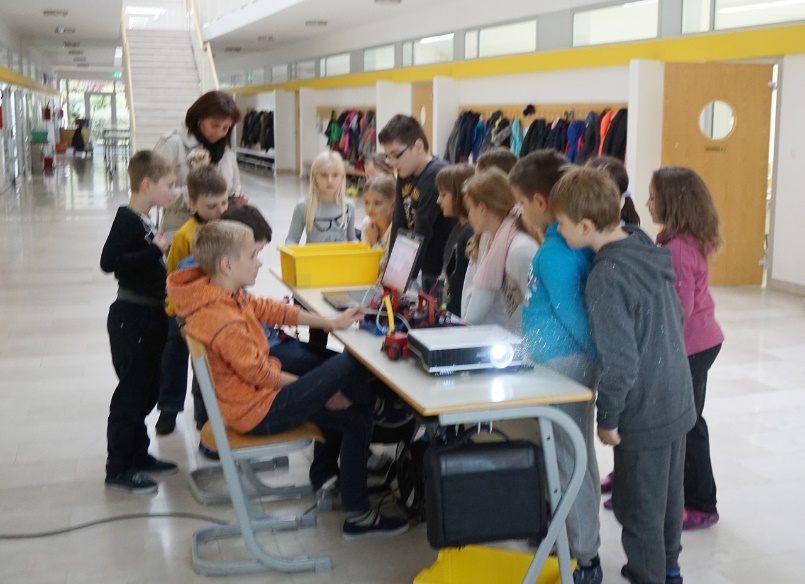 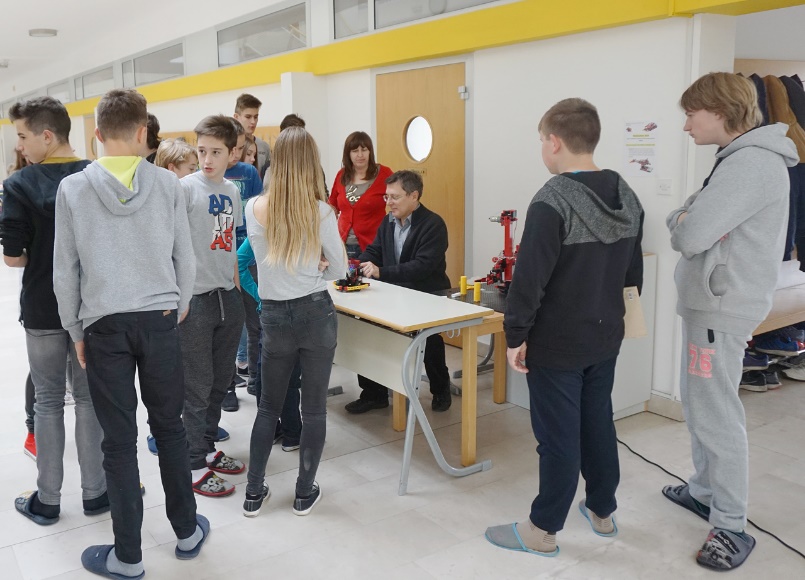 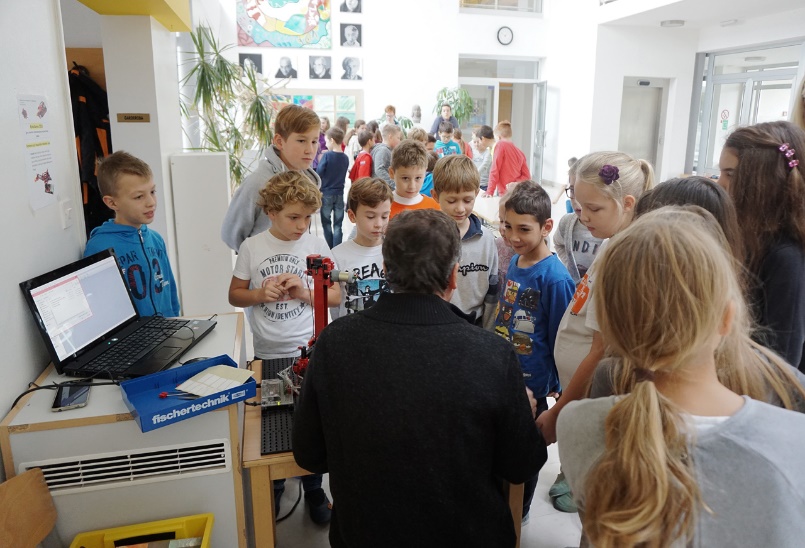 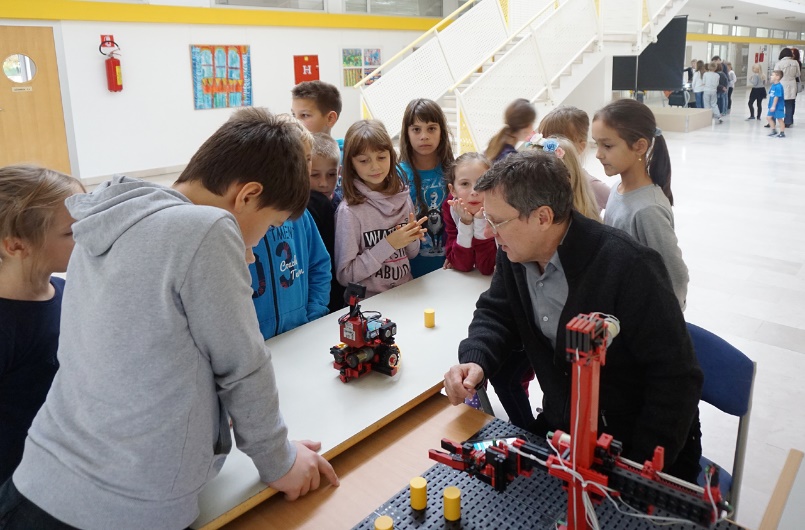 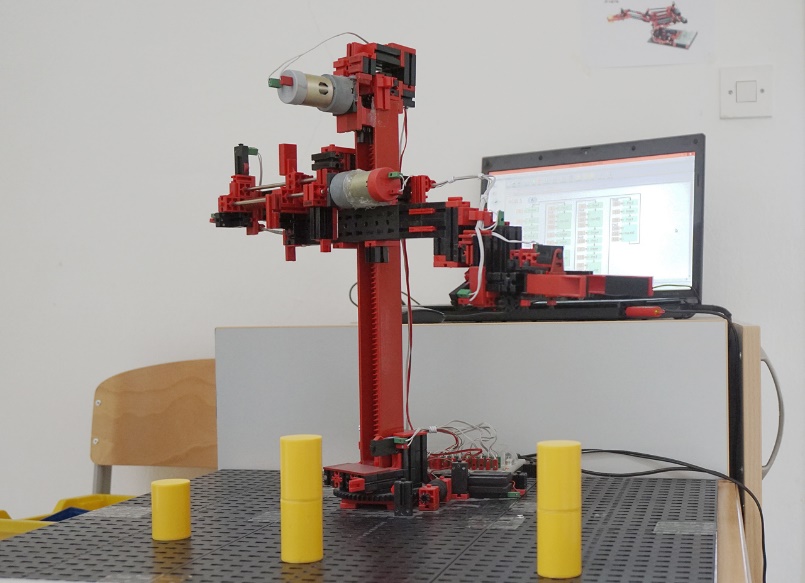 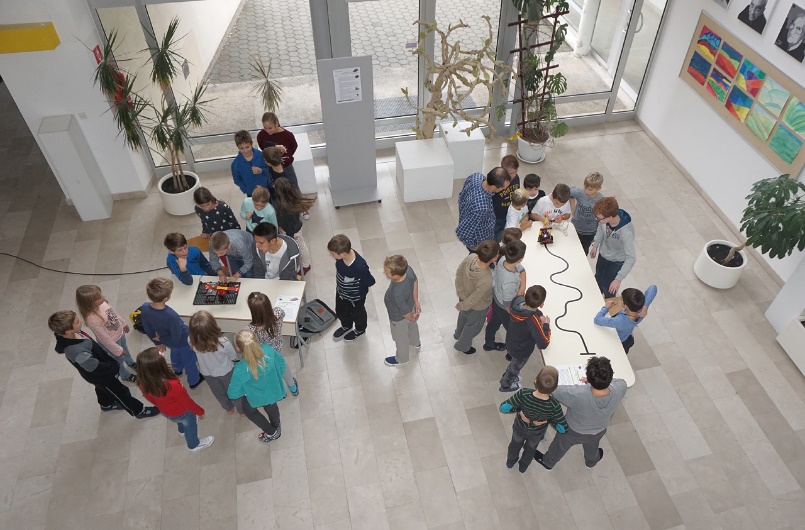 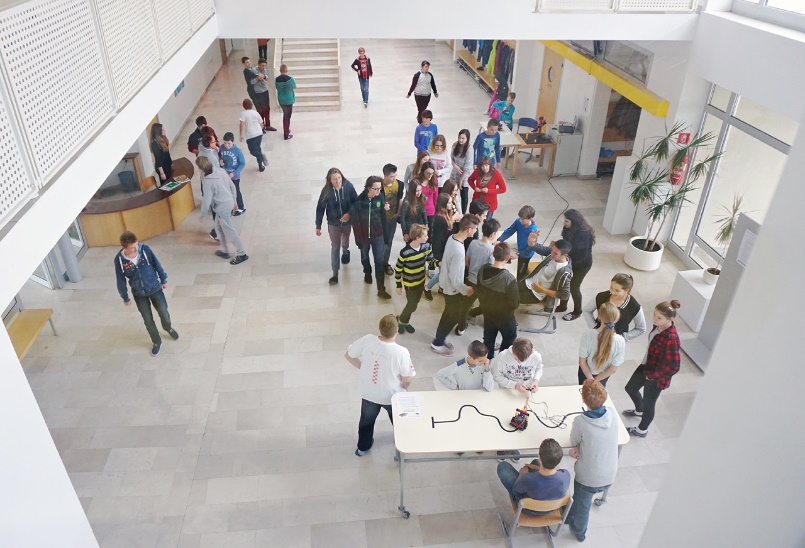 Prezentaciju organizirali i realizirali:

Robotička grupa (Borna Birač, Marko Mihoci, Jakov Novak, Fran Železnjak, Hrvoje Vurušić, Luka Tkalčec, Jakov Sanjković i Luka Lukačević)

Fotogrupa (fotografije: Hana Mađar, 8.a)
Voditelj robotičke i fotogrupe – učitelj Gordan Bartolić, prof.
II. OŠ Čakovec


Zahvaljujemo:

Ravnatelju škole prof. Vinku Grgiću na velikoj podršci u radu robotičke grupe
Školskom domaru Ivanu Hermanu na izrađenim poligonima i rekvizitima
Svim djelatnicima škole koji su se uključili u organizaciju na bilo koji način 